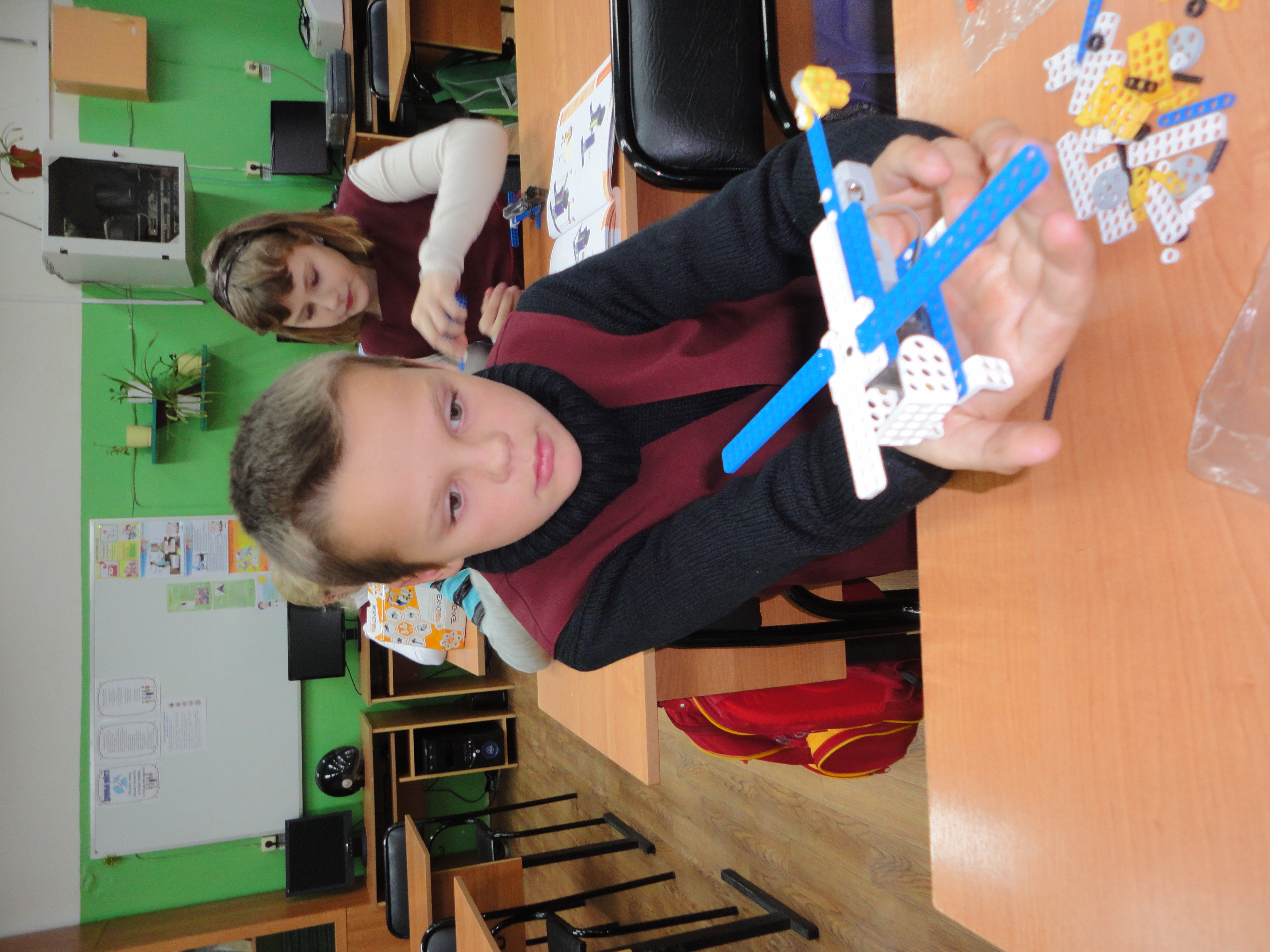 Робототехника – обучение с увлечением
Этап 1.Сборка роботаЭтап 2. Программирование        2.1 Написание и отладка программы        2.2 Тестирование робота        2.3 Подготовка к соревнованиямЭтап 3. Проведение соревнований
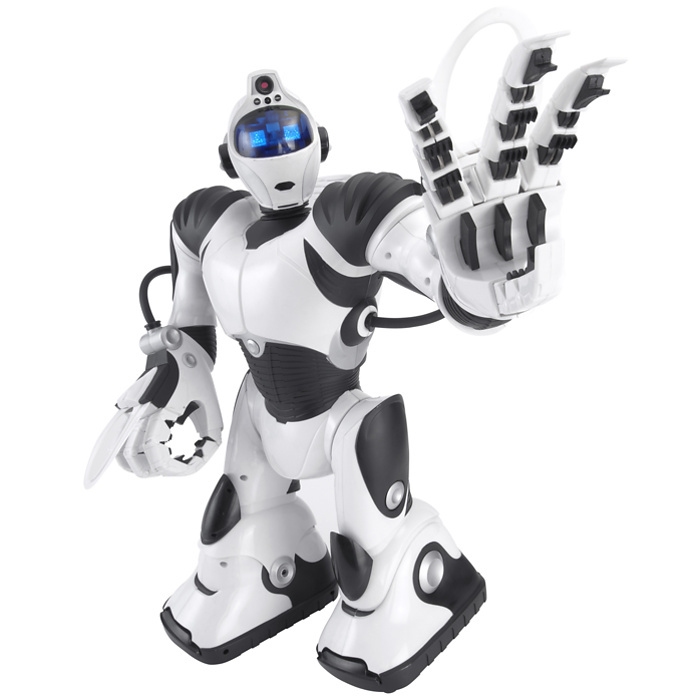 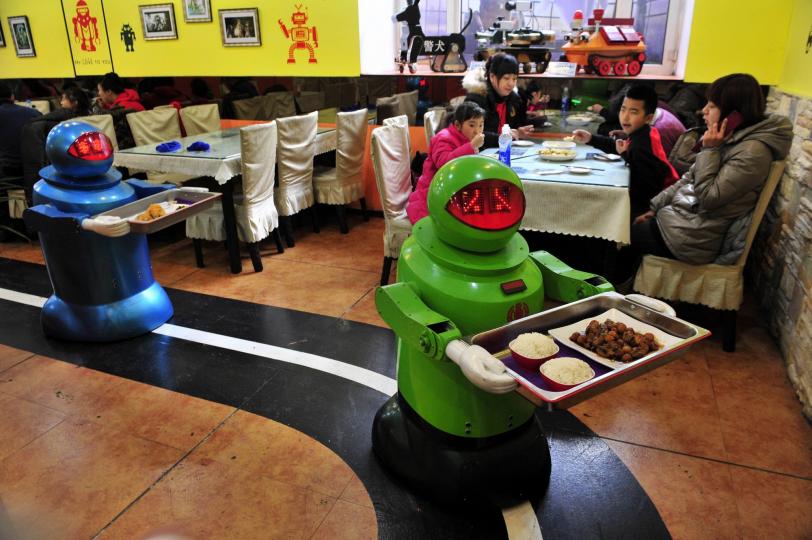 Изучение среды управления и программирования
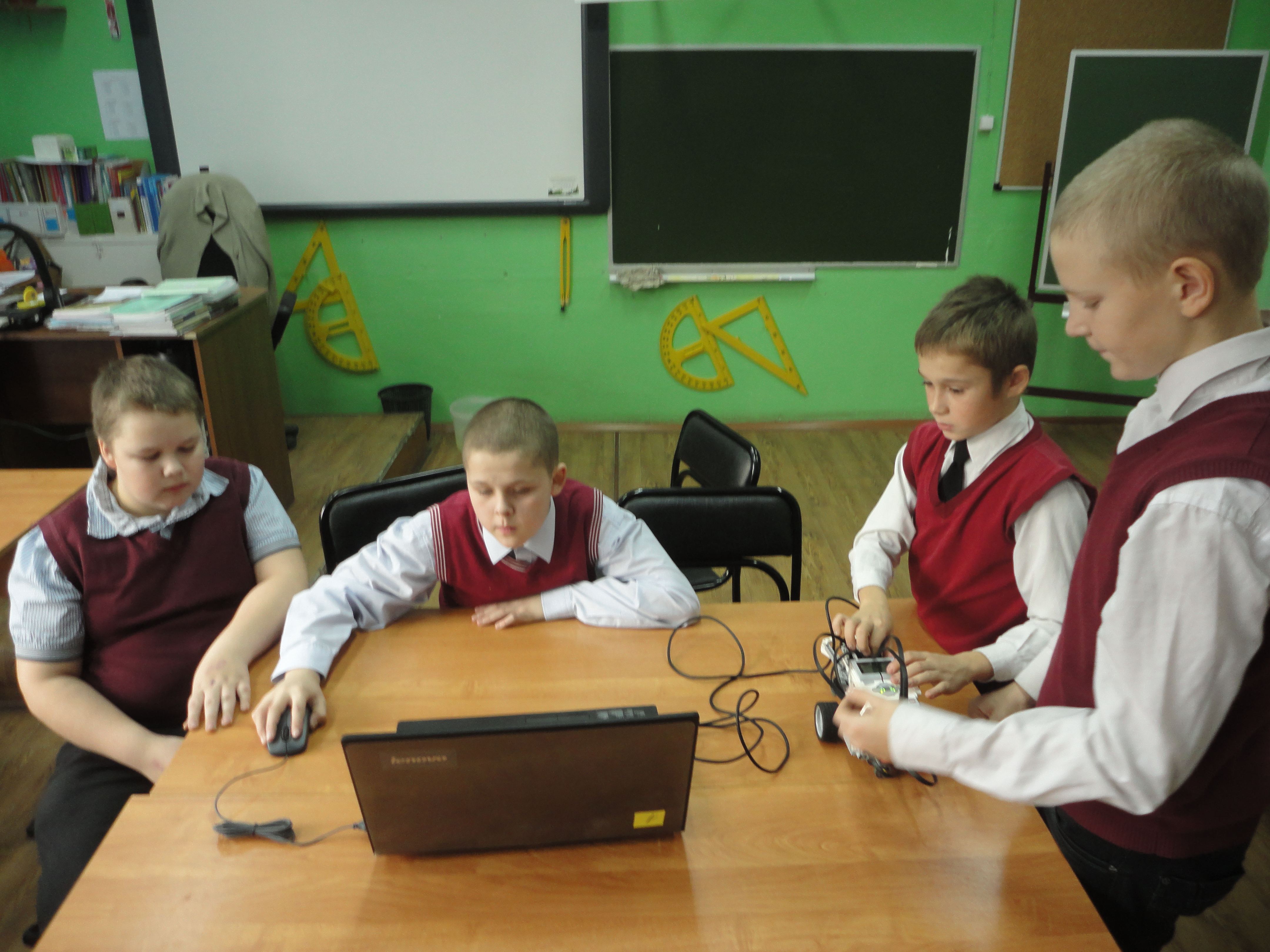 Стартовое окно программы
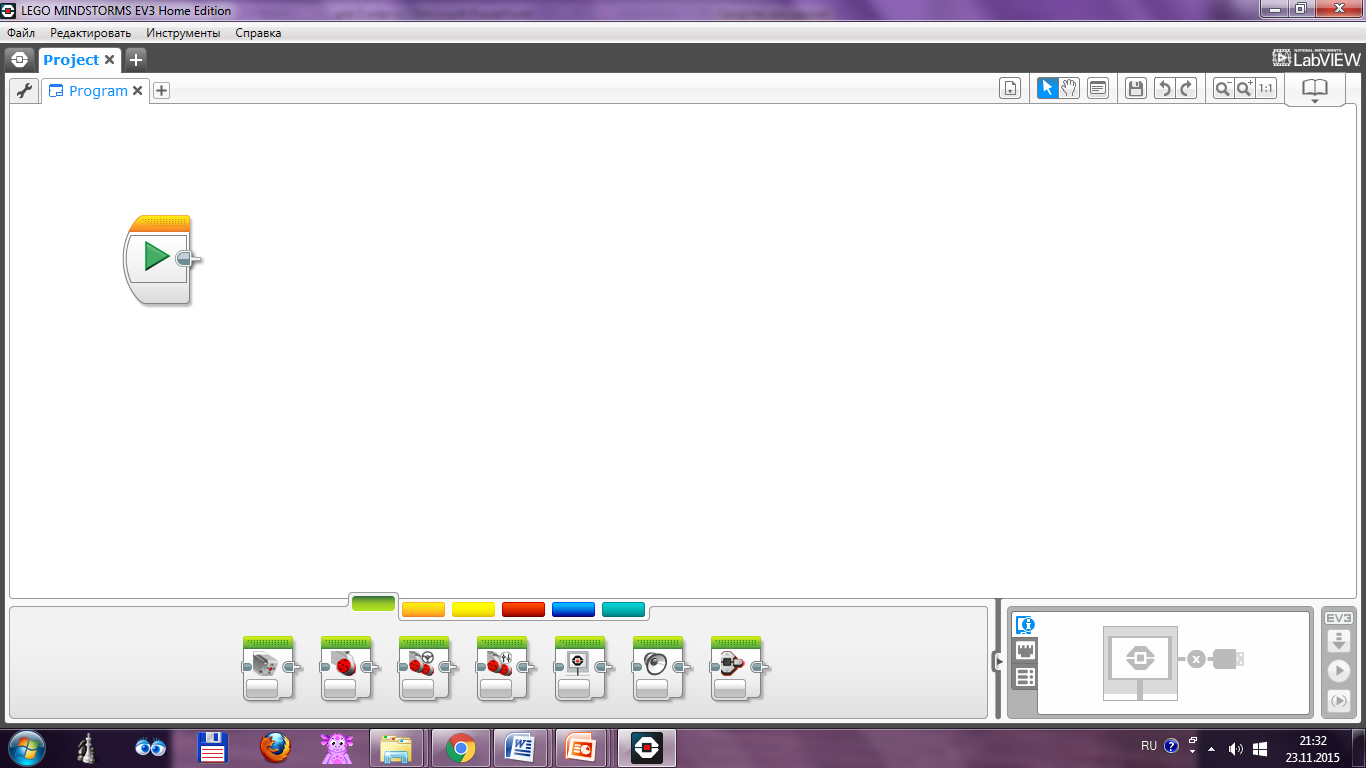 Команды действия
Управление операторами 
Датчики 

Операции с данными
Дополнение 
Мои блоки
Алгоритм
-   это описание последовательности действий, строгое исполнение которых приводит к решению поставленной задачи за конечное число шагов.
Начало
Конец
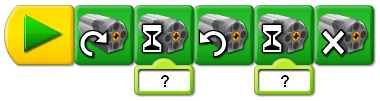 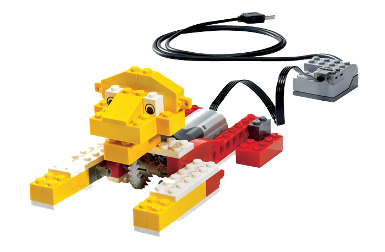 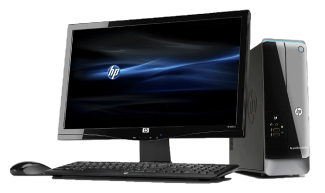 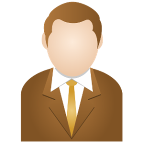 Кто такой исполнитель?
Исполнитель – человек, группа людей, животное, техническое устройство, способные выполнять заданные команды
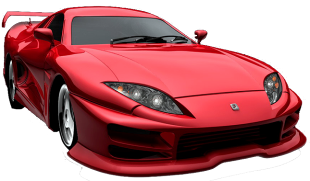 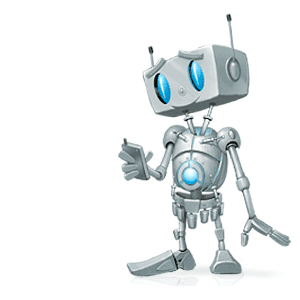 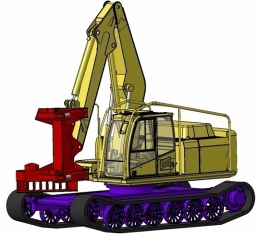 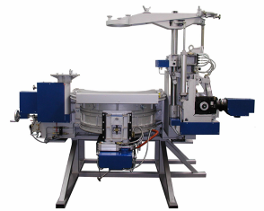 Программирование движения робота
Создадим программу с шестью различными видами вождения (все с использованием блока движения):1. Движение прямо вперед;2. Движение назад;3. Поворот двумя двигателями налево;4. Поворот двумя двигателями направо;5. Поворот одним двигателем налево (одно колесо поворачивается, другое нет);6. Поворот одним двигателем направо.
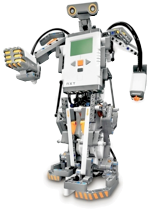